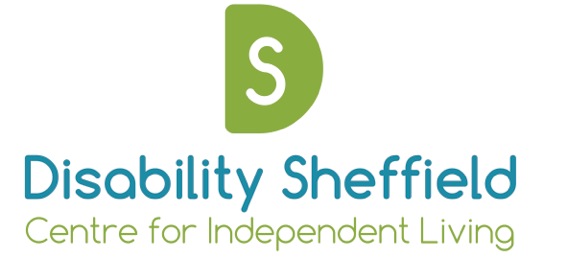 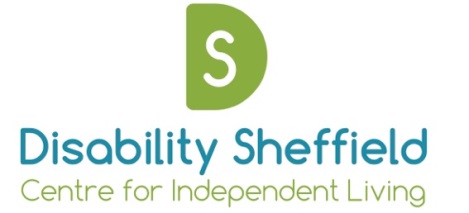 Our Work
Health Advocacy and Information Service 
Care Act Advocacy
Gearing up for Personal Health Budgets
Sheffield Voices self-advocacy group
Projects  to Support People who receive social care and employ a Personal Assistant
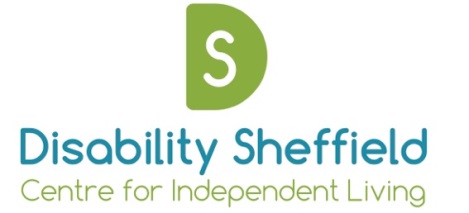 Our Work

Autism Training for practitioners developed by people with Autism
Talent Match working with Disabled Young People to become entrepreneurs 
Accessible Sheffield
Disability Hub and Equality Network
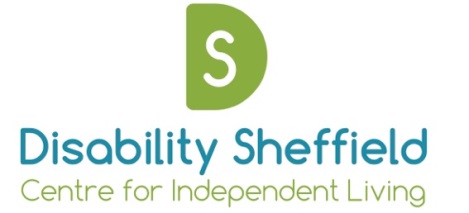 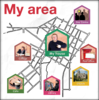 Equality Roadshows

5 roadshows 
High Green with High Green Development Trust, PACEs,  
Firth Park with SOAR
Manor with M&CDT Springboard Café
2 events for BSL users with Deaf Advice Team at Sheffield CAB
Somaliland Community in planning stages
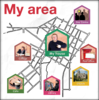 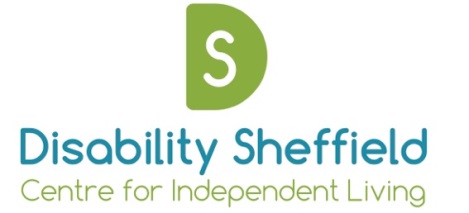 Key Findings
Transport
Geography
Built Environment
Social Inclusion
Attitudes
Benefits and Employment Opportunities
Information and Advice
Communication
Health and Social Care
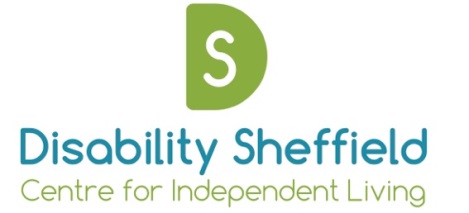 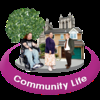 High Green

Geographical location – rural, out of City
Working across LA boundaries – location to Barnsley
Transitions –links between children and adult services
Lack of engagement with people who have complex needs
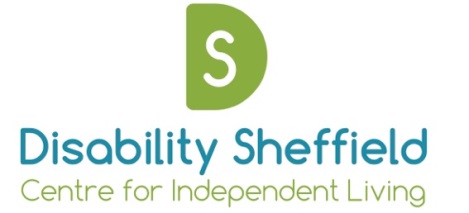 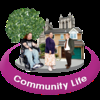 The Manor

Attitudes and prejudices- bus drivers, shop workers
Social Isolation – confidence, mental health and wellbeing 
Environment - barriers to access
Information- finding out what groups exist
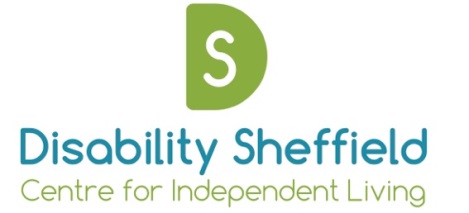 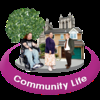 Firth Park

Built Environment – design of housing estates
Social Isolation – impact of built environment
Local transport networks across the area
Key role of community groups
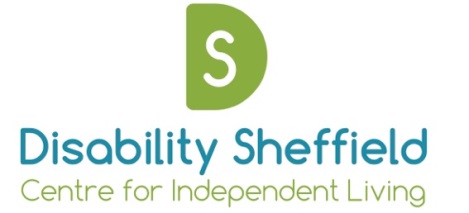 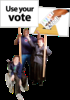 Deaf Community

Politics 
Social Exclusion
Communication
Engagement
Attitudes
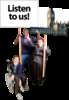 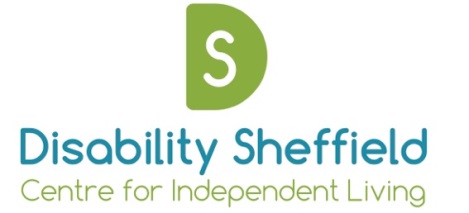 Next Steps

Evidence to feed into wider Equality Hub Work
Working group on public transport
Mystery shoppers
Linking to what already exists e.g. Graded Parks
Disability Equality Training
Accessible Sheffield out in the Community
Further conversations and links with community groups